Titus 1:10-14
Why we appoint Elders
Titus 1:5-9 (ESV)
5 This is why I left you in Crete, so that you might put what remained into order, and appoint elders in every town as I directed you— 6 if anyone is above reproach, the husband of one wife, and his children are believers and not open to the charge of debauchery or insubordination. 7 For an overseer,as God's steward, must be above reproach.
Titus 1:5-9 (ESV)
He must not be arrogant or quick-tempered or a drunkard or violent or greedy for gain, 8 but hospitable, a lover of good, self-controlled, upright, holy, and disciplined. 9 He must hold firm to the trustworthy word as taught, so that he may be able to give instruction in sound doctrine and also to rebuke those who contradict it.
Titus 1:10-14 (ESV)
10 For there are many who are insubordinate, empty talkers and deceivers, especially those of the circumcision party.11 They must be silenced, since they are upsetting whole families by teaching for shameful gain what they ought not to teach. 12 One of the Cretans,a prophet of their own, said, “Cretans are always liars, evil beasts, lazy gluttons.” 13 This testimony is true. Therefore rebuke them sharply,
Titus 1:10-13 (ESV)
that they may be sound in the faith, 14 not devoting themselves to Jewish myths and the commands of people who turn away from the truth.
Titus 1:10-14 (ESV)
10 For there are many who are insubordinate, empty talkers and deceivers, especially those of the circumcision party.11 They must be silenced, since they are upsetting whole families by teaching for shameful gain what they ought not to teach. 12 One of the Cretans,a prophet of their own, said, “Cretans are always liars, evil beasts, lazy gluttons.” 13 This testimony is true. Therefore rebuke them sharply,
Identify these deceivers through:
People bringing a different doctrine
People bringing disunity
People shifting our focus away from Jesus
(Ps 127:1-2) Unless the Lord builds the house, those who build it labor in vain. Unless the Lord watches over the city, the watchman stays awake in vain. It is in vain that you rise up early and go late to rest, eating the bread of anxious toil; for he gives to his beloved sleep.
(Ecc 4:4) Then I saw that all toil and all skill in work come from a man's envy of his neighbor. This also is vanity and a striving after wind.
Identify these deceivers through:
People bringing a different doctrine
People bringing disunity
People shifting our focus away from Jesus
Why we appoint elders
Elders must identify false doctrine and false teachers
(1 Tim 4:1) Now the Spirit expressly says that in later times some will depart from the faith by devoting themselves to deceitful spirits and teachings of demons
(2 Tim 4:3-4) For the time is coming when people will not endure sound teaching, but having itching ears they will accumulate for themselves teachers to suit their own passions, and will turn away from listening to the truth and wander off into myths
Titus 1:10-14 (ESV)
12 One of the Cretans, a prophet of their own, said, “Cretans are always liars, evil beasts, lazy gluttons.” 13 This testimony is true. Therefore rebuke them sharply, that they may be sound in the faith, 14 not devoting themselves to Jewish myths and the commands of people who turn away from the truth.
Why we appoint elders
Elders must identify false doctrine and false teachers
Elders must guard the flock by rebuking false teachers sharply
Why we appoint elders
Elders must identify false doctrine and false teachers
Elders must guard the flock by silencing false teachers
[Speaker Notes: Back up]
Why we appoint Elders
Do you constantly test the doctrine from those around you? (Doctrine/Disunity/Focus) 
Do you speak the truth in love regularly?
Action Point
Be intentional in regards to guarding the truth and guarding your hearts’ desires
Stay in accountability with someone
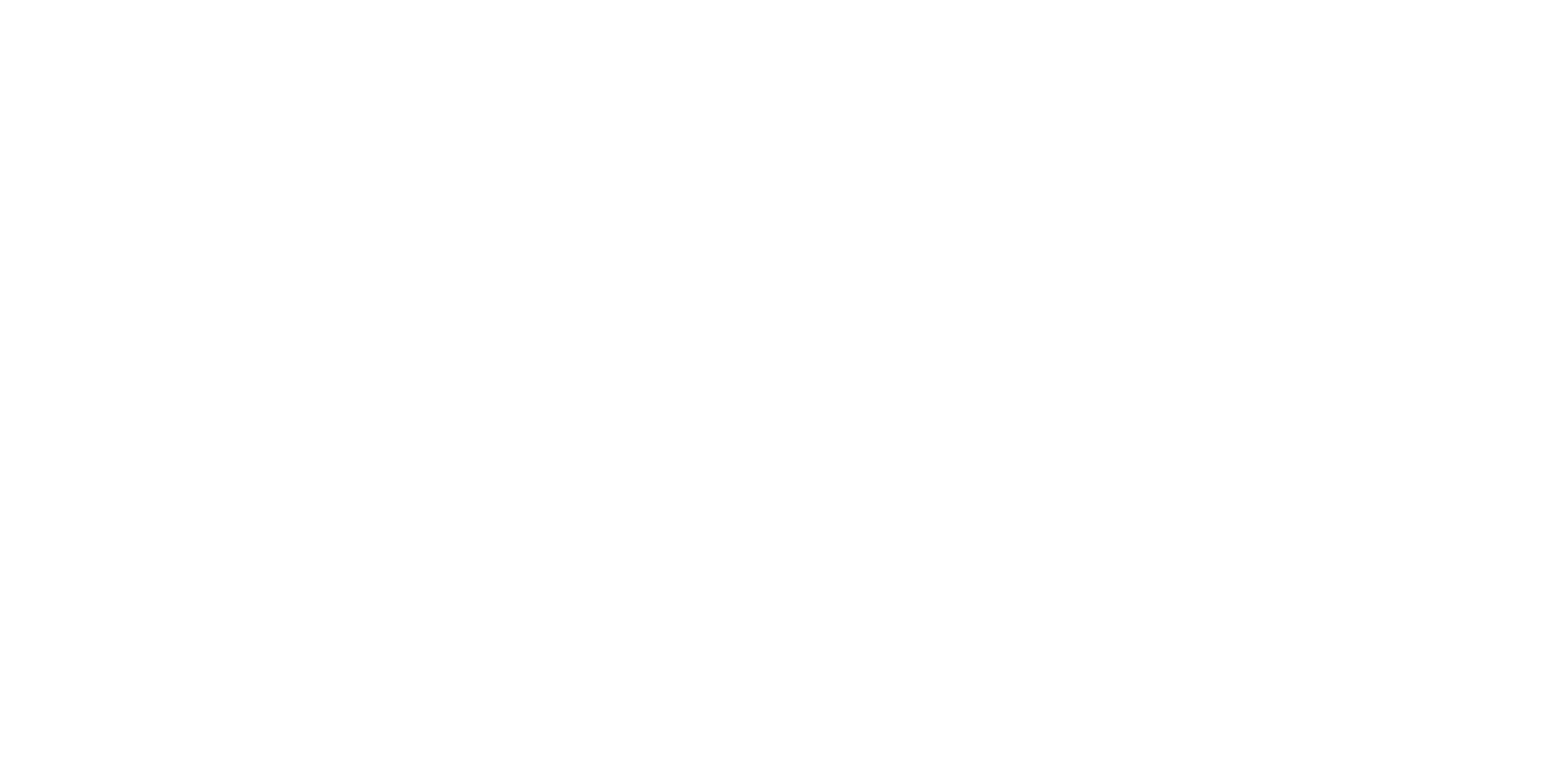 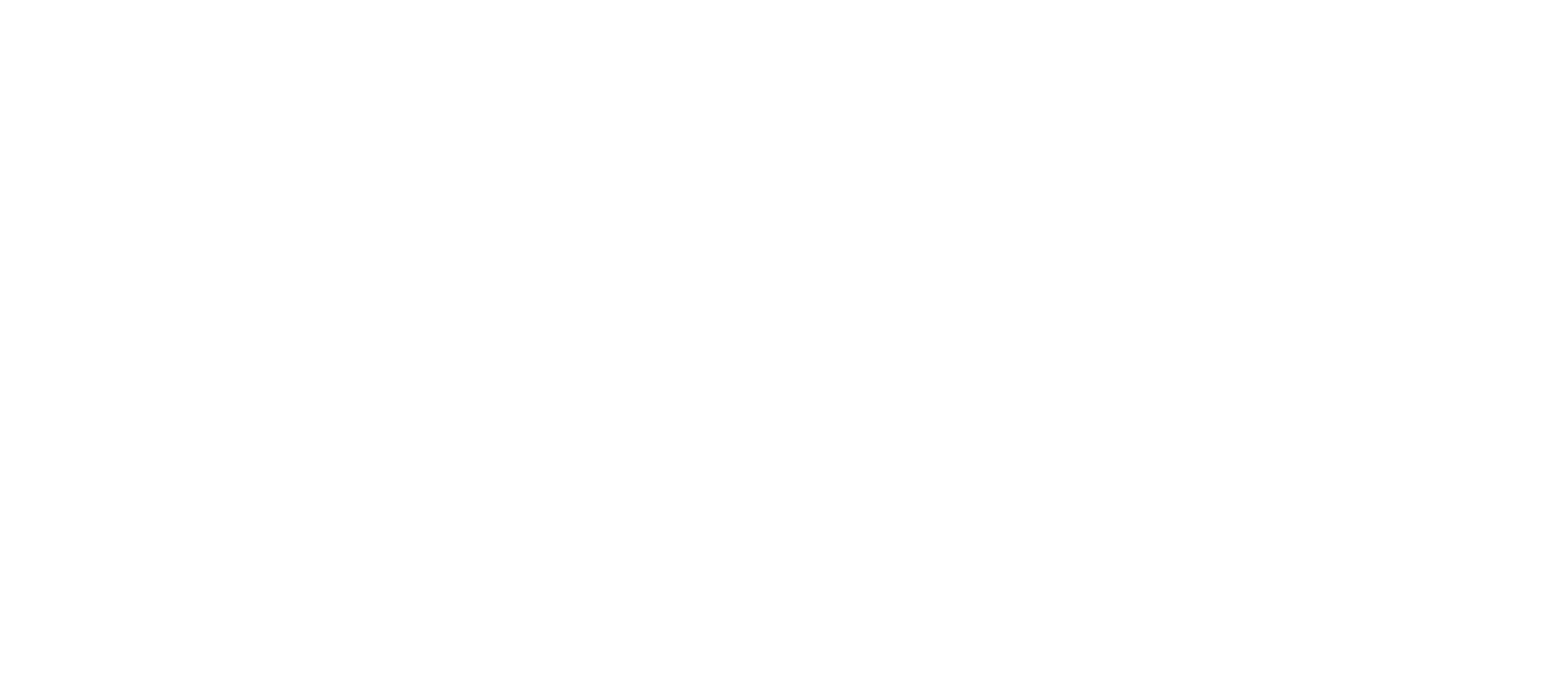